Psychologie komunikacekomunikační situace v práci manažeraIvana Nekvapilová
Operační program Vzdělávání pro konkurenceschopnost
Projekt: Vzdělávání pro bezpečnostní systém státu
(reg. č.: CZ.1.01/2.2.00/15.0070)
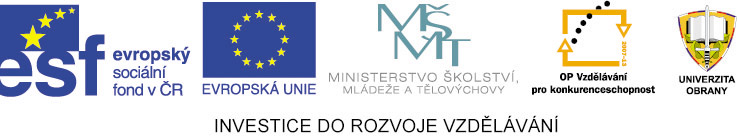 Obsah
1. Rozhovory s podřízenými

 2. Porady

 3. Prezentace odborného problému
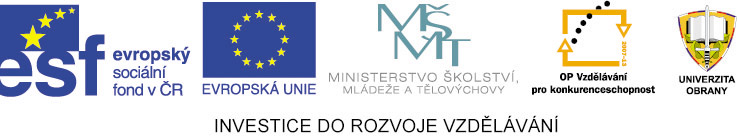 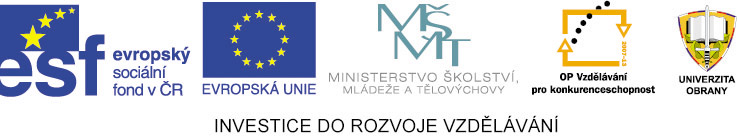 Rozhovor s podřízeným
přímá komunikace mezi nadřízeným a jeho přímým podřízeným obvykle mezi čtyřma očima 
existují pro ni příčiny a témata
má věcný obsah a předem vytčený cíl
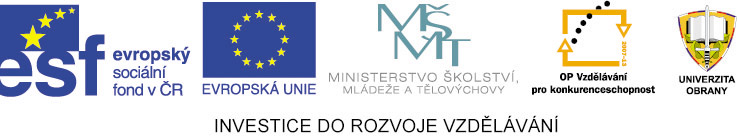 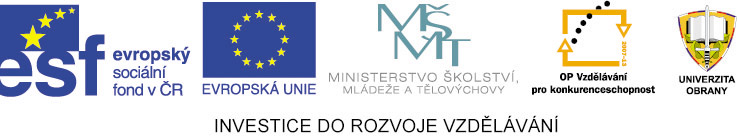 K čemu slouží?
odbourávají se nedorozumění a předsudky
k lepšímu vzájemnému poznání
společnému řešení vzniklých problémů
spolupracovník má možnost vyjádřit své vlastní myšlenky
zamezit fámám a dezinformacím
posílení sebevědomí podřízeného a jeho připravenosti převzít odpovědnost
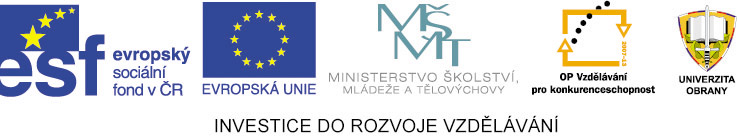 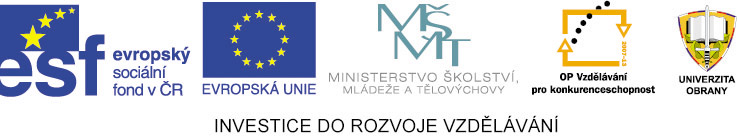 Chyby při vedení rozhovorů
termín není stanoven včas
není znám důvod rozhovoru
na zvoleném místě není klid
podřízení nedůvěřují prostředí rozhovoru
podřízení jsou nadřízeným neustále přerušování
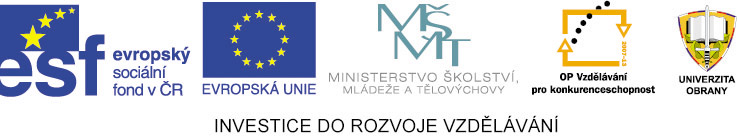 Chyby při vedení rozhovorů
nadřízený se rozhodne, i když nebyly projednány všechny důležité podrobnosti
podstatná rozhodnutí jsou přijata již před rozhovorem
hovoří se o různých detailech, nedojde se k žádnému konkrétnímu výsledku
nadřízený zneužívá svoji zkušenost s rozhovory a svoji pozici v hierarchii
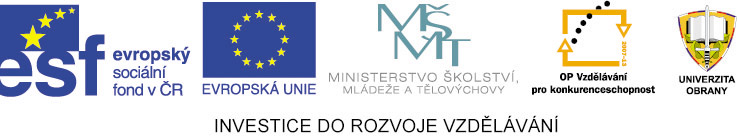 Druhy rozhovorů
pravidelné rozhovory 
               - vytčení cílů
               - hodnotící rozhovor
               - podpůrný rozhovor
příležitostné rozhovory
               - představovací rozhovor
               - vstupní rozhovor
               - rozhovory k poskytnutí zpětné vazby
               - výstupní rozhovor
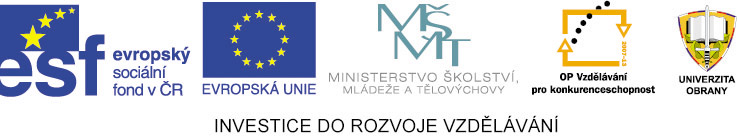 Jak připravit rozhovor?
stanovit si cíl  
domluvit čas a zvolit vhodné místo
vytvořit vhodné prostředí 
zabezpečit potřebná technická zařízení
rozhodnutí o případné účasti jiných osob
vytvořit si strategii rozhovoru
shromáždit a vyhodnotit potřebné informace či zvolit argumenty.
vhodně používat komunikační techniky
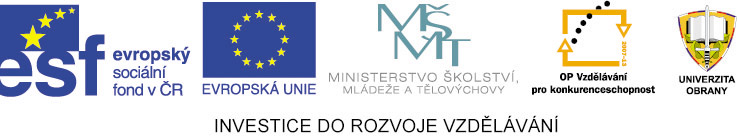 Komunikační techniky
otázky    - otevřené x uzavřené
                 - kontrolní
                 - alternativní, komplexní
                 - sugestivní
námitky
aktivní naslouchání
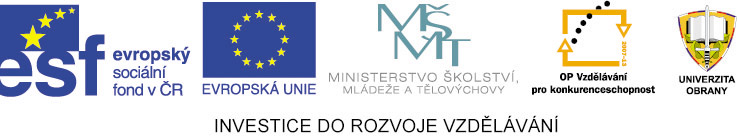 Porady
případ komunikace vedoucího se skupinou podřízených
vedoucí je ten, kdo poradu řídí, stanovuje její cíle a odpovídá za její účelnost
kombinace jednosměrné i obousměrné komunikace
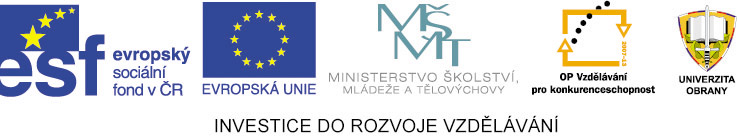 Druhy porad
informativní
                                             operativní
  řešitelská
                                             strategická   
  rozhodovací
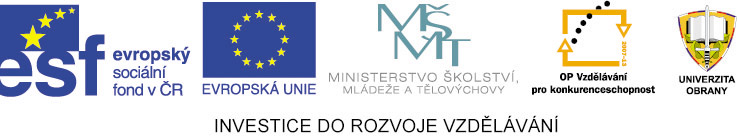 Jak připravit poradu?
naplánovat termín a vhodné místo
rozhodnout o typu porady
stanovit cíle
připravit obsahový a časový plán porady
připravit materiály a rozhodnout o jejich distribuci zúčastněným
zhodnotit splnění předešlých úkolů
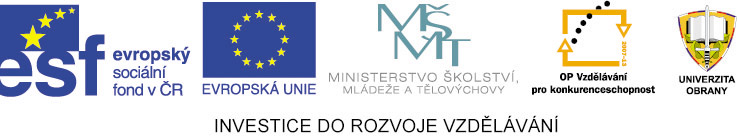 Rozdělení rolí
Vedoucí

účastníci

facilitátor

zapisovatel
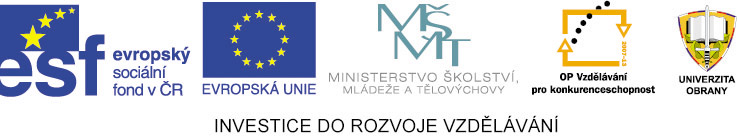 Základní literatura
MENTZEL, W. Rozhovory se spolupracovníky. Praha: Grada Publishing, 2004. 

NEKVAPILOVÁ, I. Podstata sociální komunikace. Vyškov: VVŠ PV, 2003

PLAMÍNEK, J. Vedení porad. Praha: Grada Publishing, 2007.
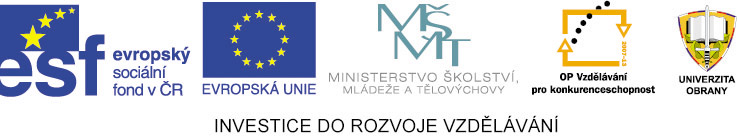